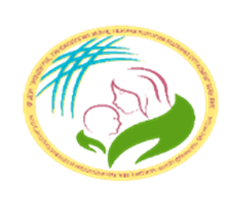 2022 ЖЫЛДЫҢ ИМПЛАНТАЦИЯҒА ДЕЙІНГІ ГЕНЕТИКАЛЫҚ ДИАГНОСТИКАСЫ.
АГжПҒО 1 курс резиденті: Курбаниязова Г.С., Ғылыми жетекшілері: Салимбаева Д.Н., Байызбекова А.Г.
АҚ «Акушерлік, Гинекология және Перинатология Ғылыми Орталығы», Алматы қ., Қазақстан.
ИПД өзектілігі:
Имплантацияға дейінгі генетикалық диагностика
ИПД көрсеткіштері:
ҚРТ кезіндегі жүктіліктің туындау ықтималдылығының артуы.Кезекті ЭКҰ және онымен байланысты тәуекелдерге (аналық бездердің гиперширығу синдромы, аналық жасушаларды жинау кезіндегі жалпы анестезия кезіндегі тәуекелдер,психологиялық күйзелу) шығындардың азаюы жатады.Генетикалық жарамды эмбрионның болуы қажетті көшіруді болдырмауға мүмкіндік береді
Бір эмбрионды ғана көшіру кезінің өзінде (нәтижелікті төмендетпестен) жүктіліктің туындауының жоғары мүмкіндігі.Көпұрықты жүктілікпен байланысты тәуекелдердің жоқтығы.
Даун,Шерешевский-Тернер,Клайнфельтер,Эдвардс,Патау синдромдары және басқа да хромосомалық ауытқулары бар баланы көтеру мен туу тәуекелінің жоқтығы.
Түсіктің және дамымай қалған жүктіліктің ең көп себептері-ұрықтағы хромосомалық бұзылулар.Имплантацияға дейінгі генетикалық диагностика 12 аптаға дейінгі мерзімде жүктіліктің үзілу тәуекелін, сондай ақ психологиялық күйзелісті төмендетеді.
Екі немесе одан да көп сәтсіз ЭКҰ әрекеттері болса;
Егер ауру тарихында бір немесе бірнеше «жетілмей қалған» жүктілік болған болса;
Ананың жасы 38-ден жоғары болса;
Ерлердің ауыр бедеулігі болған жағдайда;
Егер пациентте хромосомалық ауытқуы бар жүктілік диагностикаланған болса немесе ерлі-зайыптыларда хромосомалық ауытқуы бар бір баласы болса;
Ата-аналардың біреуі немесе екеуі де үйлестірілген хромосомалық ауытқушылық тасымалдаушылары болса.
Имплантацияға дейінгі генетикалық диагностика дегеніміз эмбрионды жатыр қуысына салмай тұрып,оны генетикалық тексеруден өткізу.
Зерттеу әдісі
Зерттеуге Persona халықаралық клиникалық репродуктология орталығынан 525 әйел қатысты.
Соның ішінде 38 жасқа дейінгі әйелдер саны- 237 әйел.
38 жастан асқан әйелдер саны-290 әйел.
Әйелдерде ұрықтандыру әдісі  ИКСИ әдісі арқылы  – 345 әйел.
ЭКҰ әдісі арқылы – 121 әйел зерттелді.
Диаграмма 3. Мозайкалық түрлері
Диаграмма 1. Зерттеуге алынған  әйелдердің нәтижелері
Диаграмма 4. Программа
Зерттеу нәтижесі
Қорытынды
Зерттеу нәтижесінде 525 әйелден 55% қалыпты, 29% патология, 16% мозайкалық түрі анықталды.
Патологияның ішінде ең көп кездескен  65% сандық, 20% құрылымдық, 12% аралас, 3% жарты хромосомалық түрлері анықталды.
Мозайкалық түріне 63% анықталмаған, 19% сандық, 16% құрылымдық, 1% аралас, 1% жарты хромосомалық түрлері анықталды.
  Патологиялық эмбриондар мына аурулармен бейнеленеді: анеуплоидия, моногенді аурулар, құрылымдық аномалиялар.
   Анеуплоидияға- 21-ші хромосома жұбындағы аномалия- Даун синдромына әкеледі;13-ші жұптағы аномалия – Патау синдромына;18-ші жұптың бұзылуы - Эдвардс синдромына әкеледі.
  Моногенді ауруларға- муковисцидоз,тұқым қуалайтын миопатиялар,омыртқаның бұлшықет атрофиясы,сенсорлық есту қабілетінің жоғалуы т.б.
  Құрылымдық аномалияларға - делециялар, транслокациялар, дубликациялар, инсерциялар, инверсиялар және сақиналар жатады. Ауру хромосоманың құрылымына әсер ететін аномалияға байланысты геннің дұрыс экспрессиясы болмаған кезде пайда болады.
Имплантацияға дейінгі генетикалық диагностика қазір хромосомалық ауытқулары немесе генетикалық аурулары бар бала туу қаупі жоғары жұптарға ұсынылатын практикалық процедуралардың бірі болып саналады. «Дені сау ұрпақ ұлт болашағы» дегендей қазіргі таңда бұл процедура сау ұрпақ қалдыру үшін әр отбасының міндеті болып табылу қажет.Имплантацияға дейінгі диагностика эмбриондардың жүктілігін байқауға мүмкіндік береді және жүктілікті жасанды тоқтату қажеттілігін болдырмайды.
Диаграмма 2. Патология түрлері